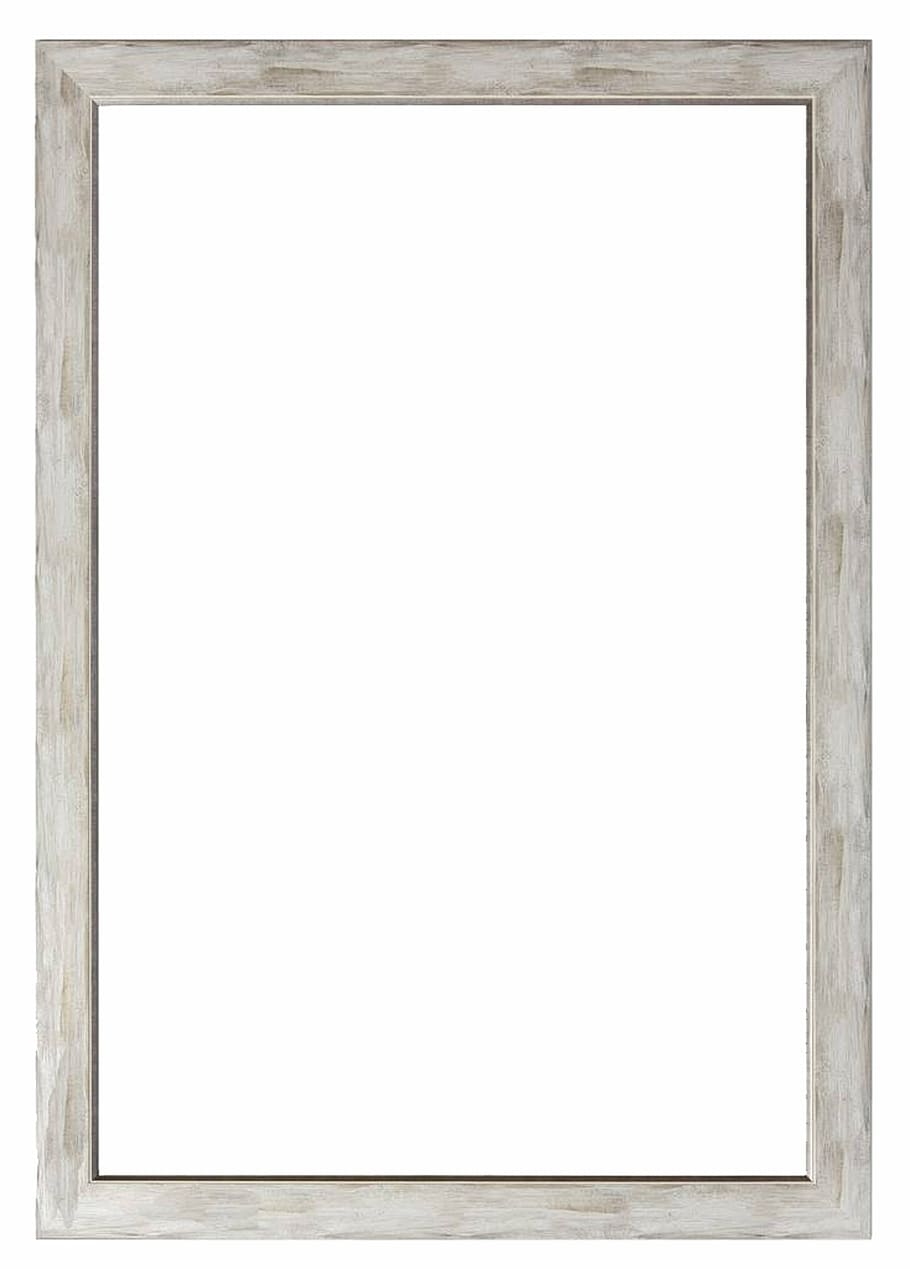 Allanson Street Primary
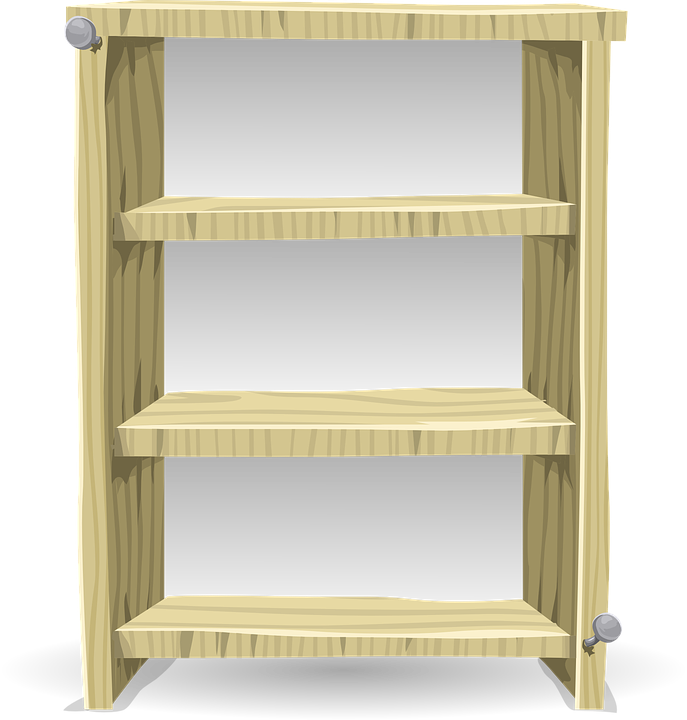 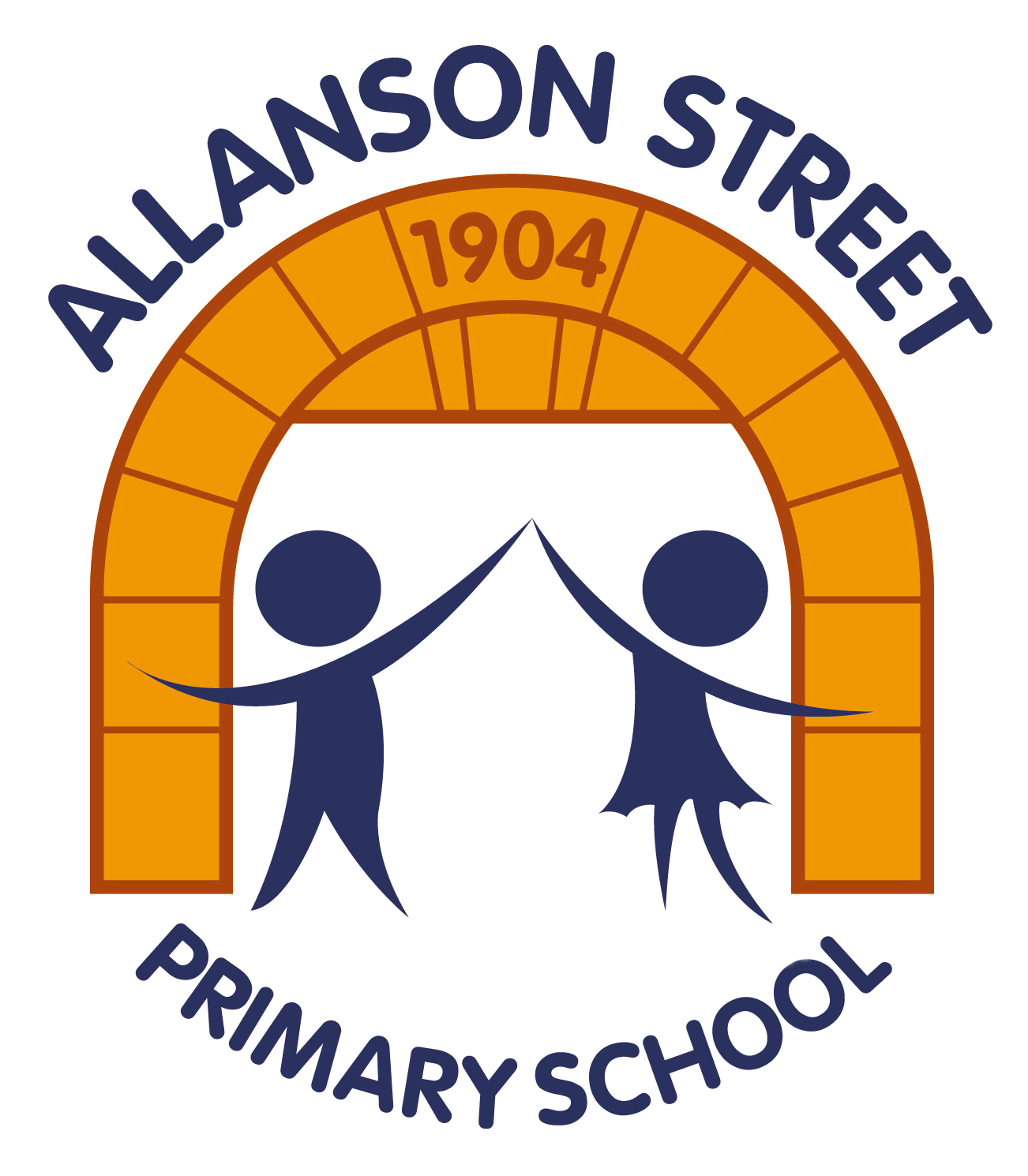 READ
Virtual Library
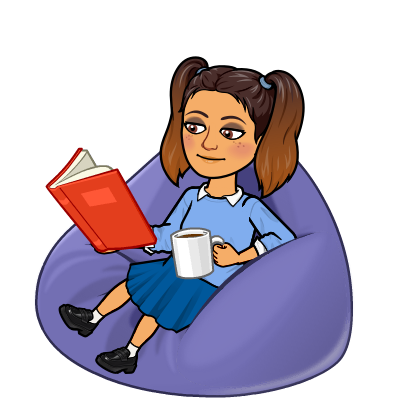 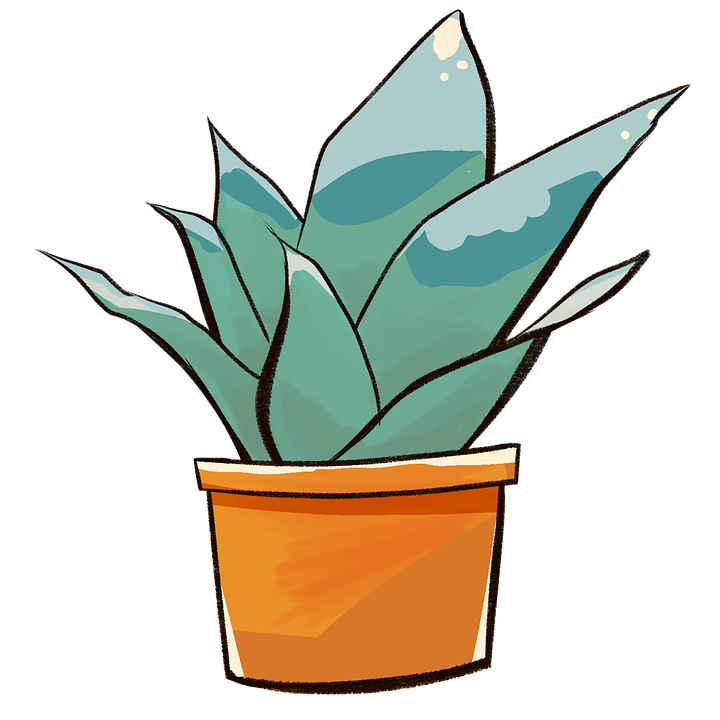 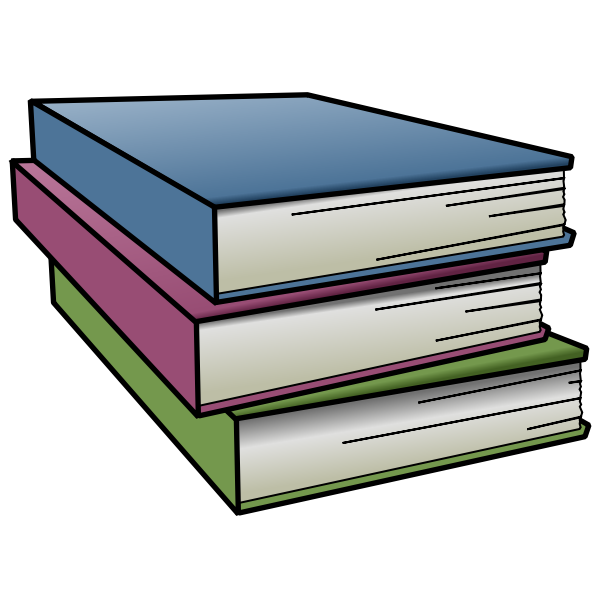 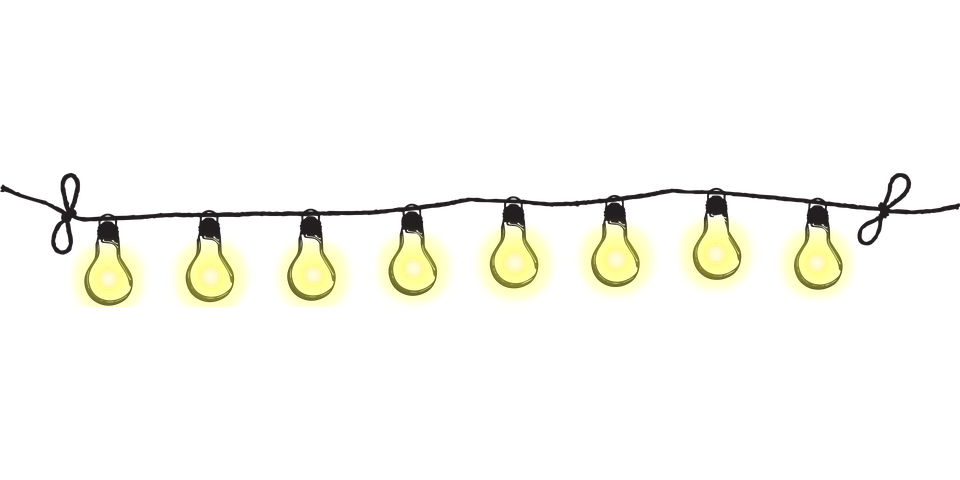 EYFS: Must Read Books
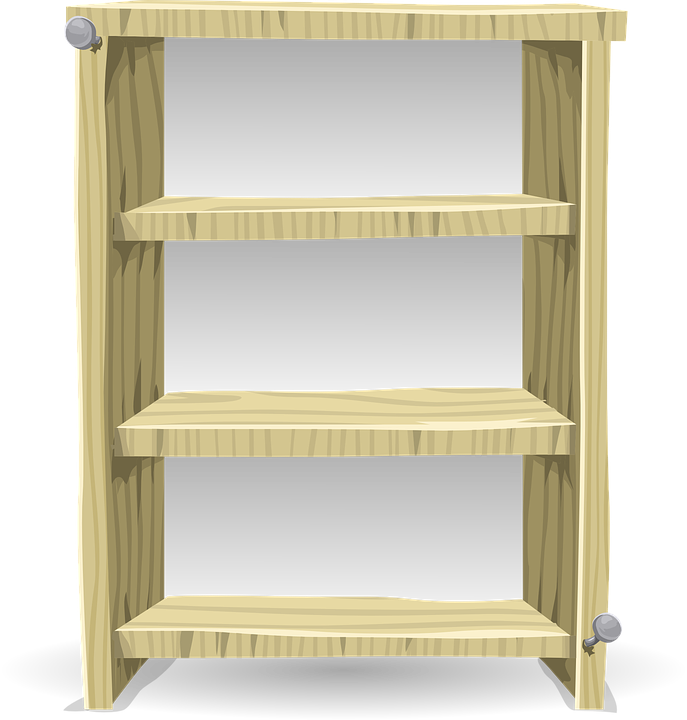 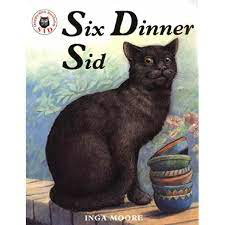 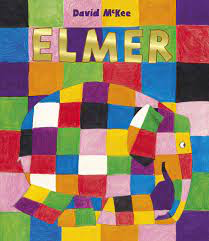 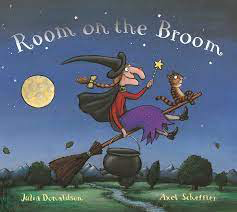 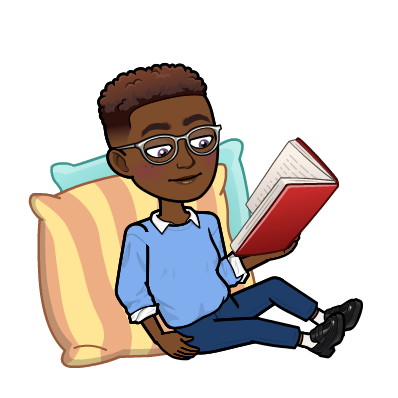 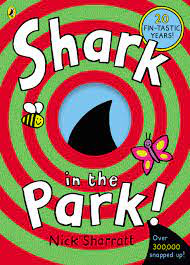 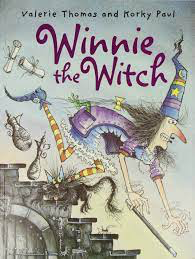 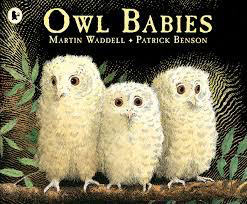 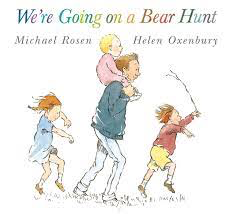 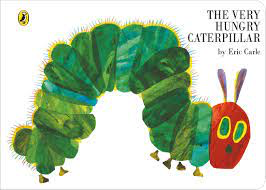 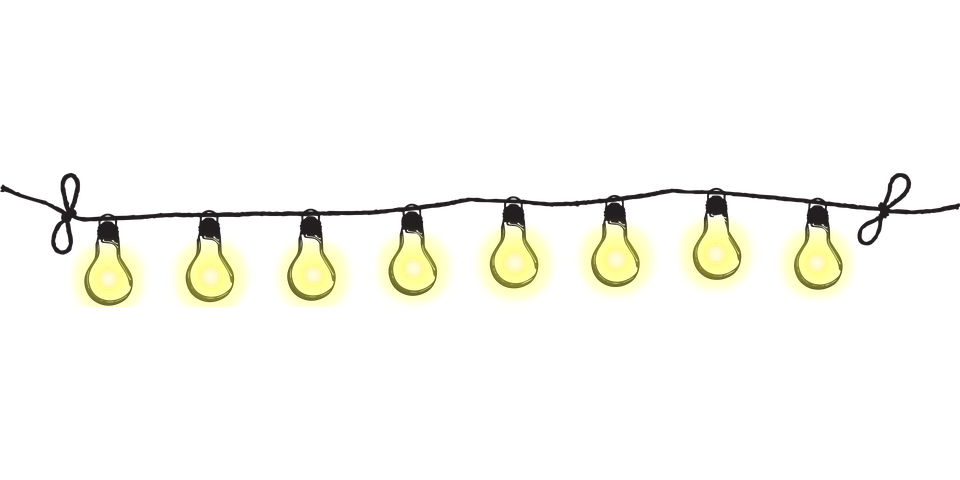 KS1: Must Read Books
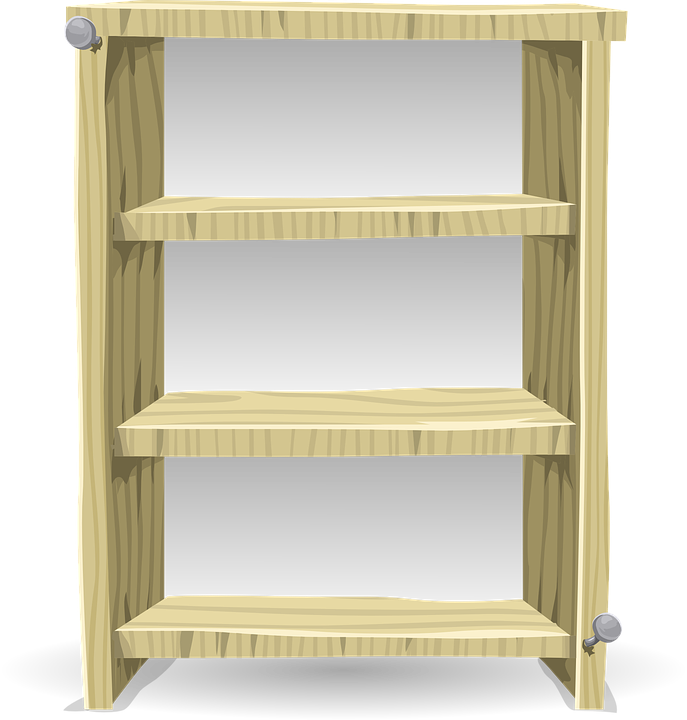 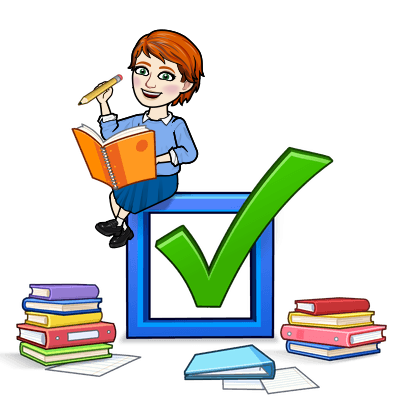 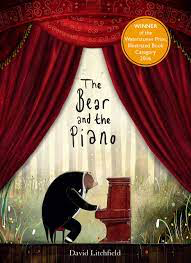 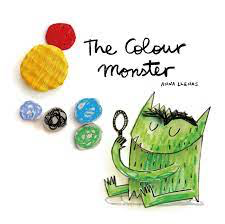 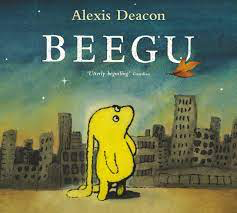 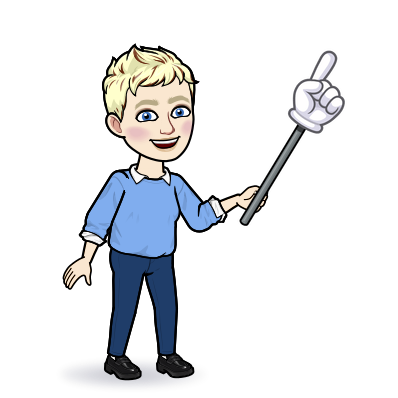 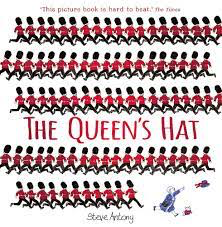 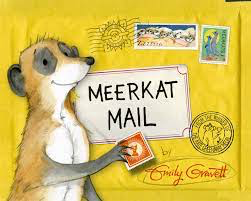 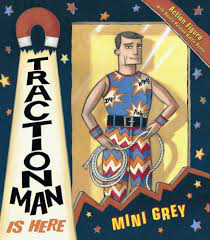 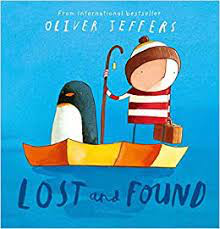 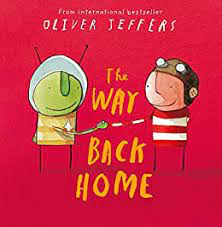 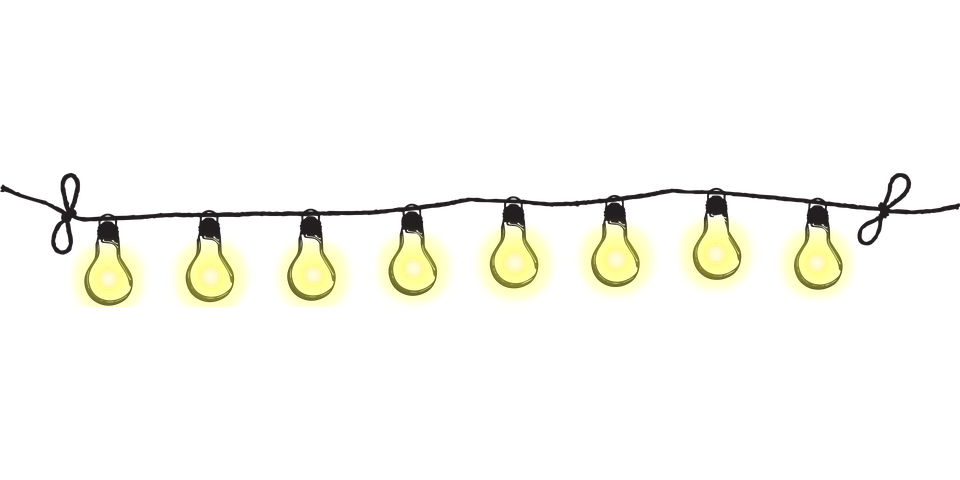 Lower KS2
Upper KS2
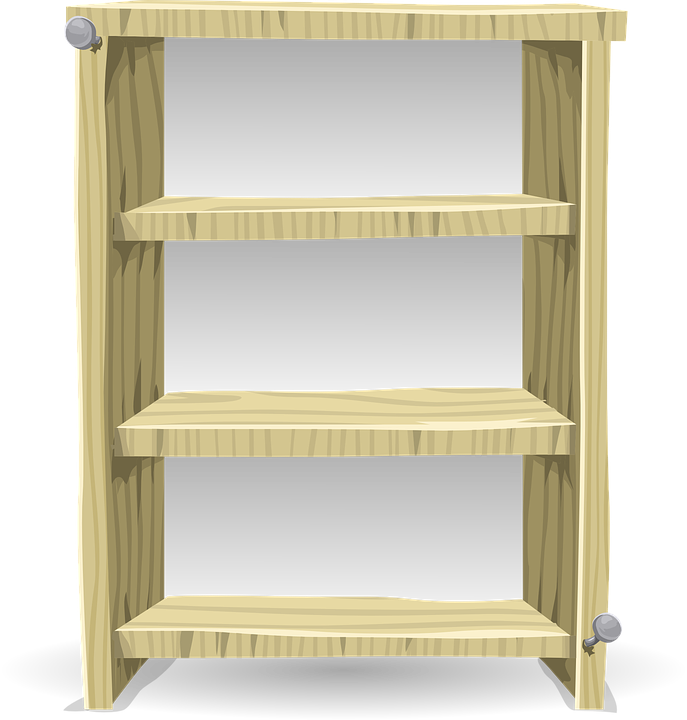 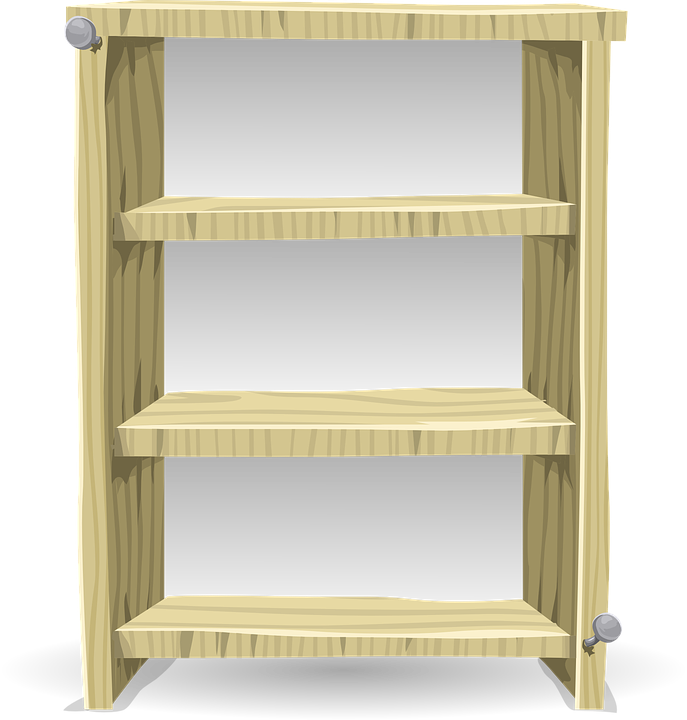 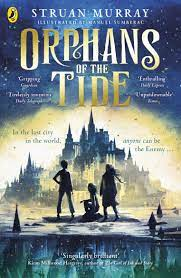 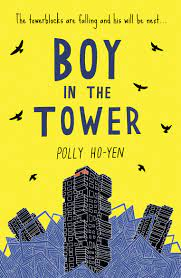 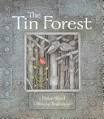 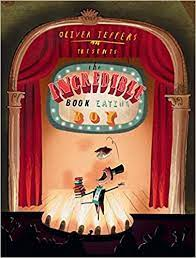 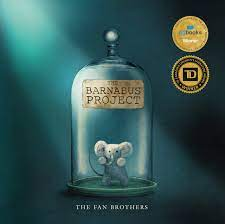 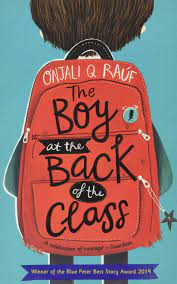 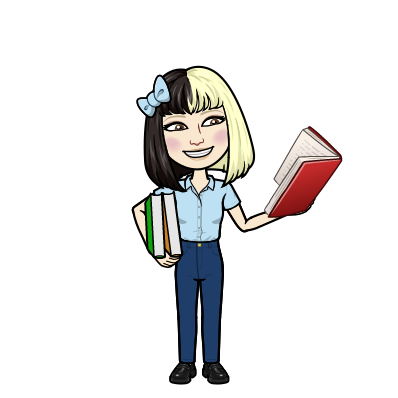 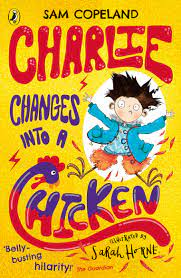 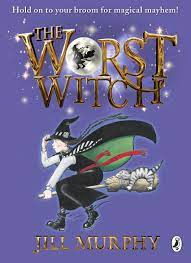 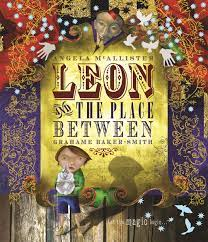 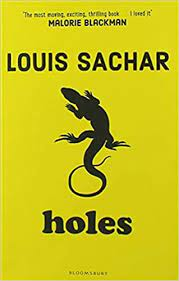 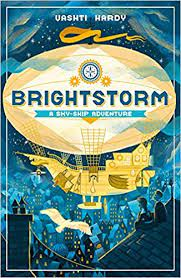 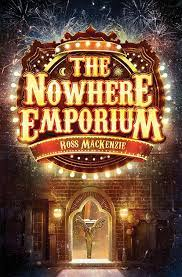 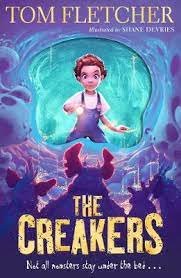 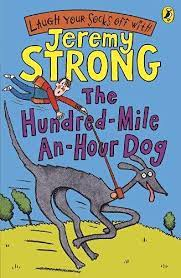 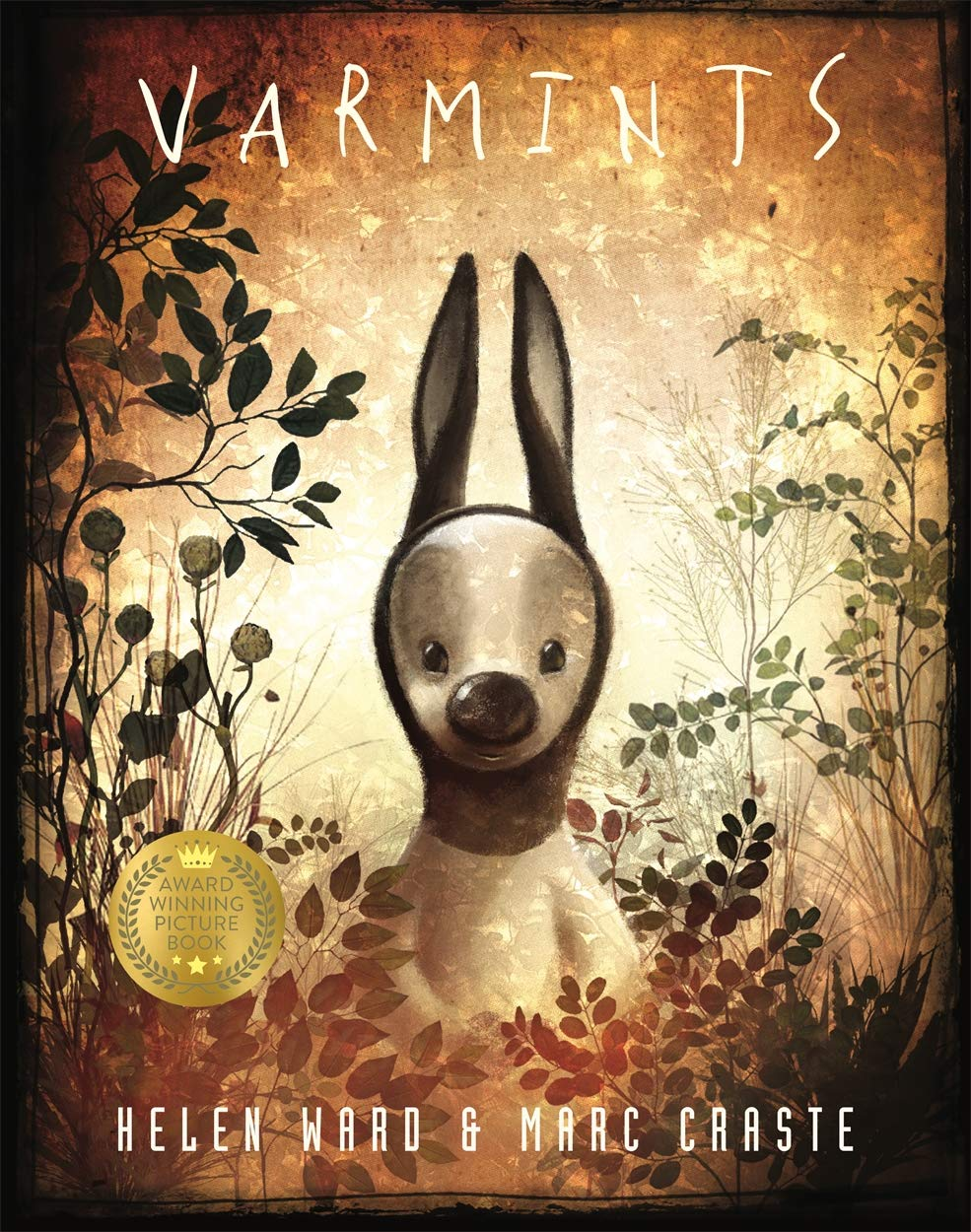 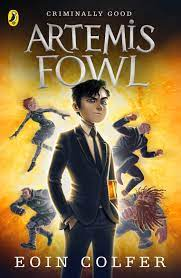 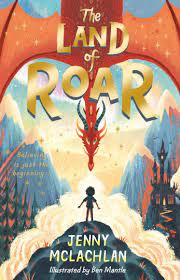 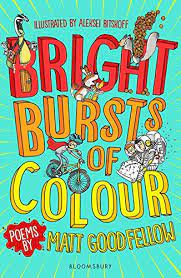 You can be anything!
Celebrating Diversity
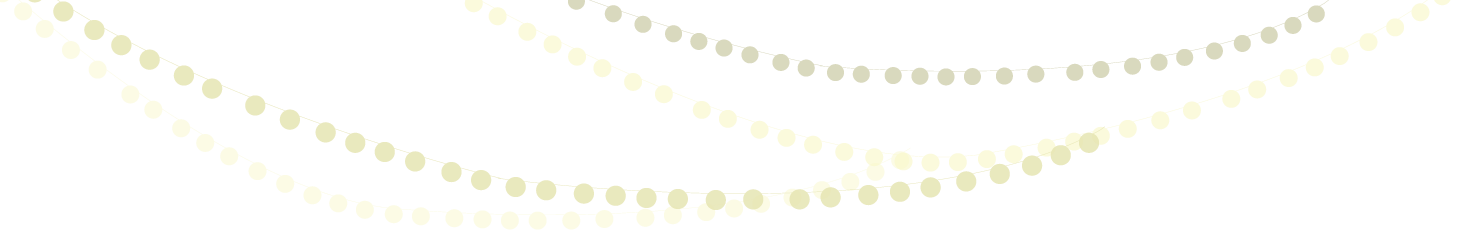 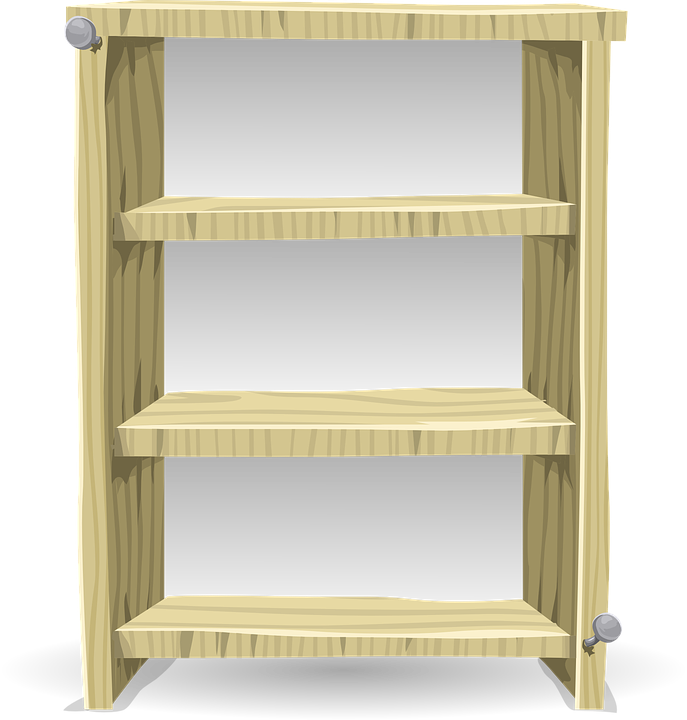 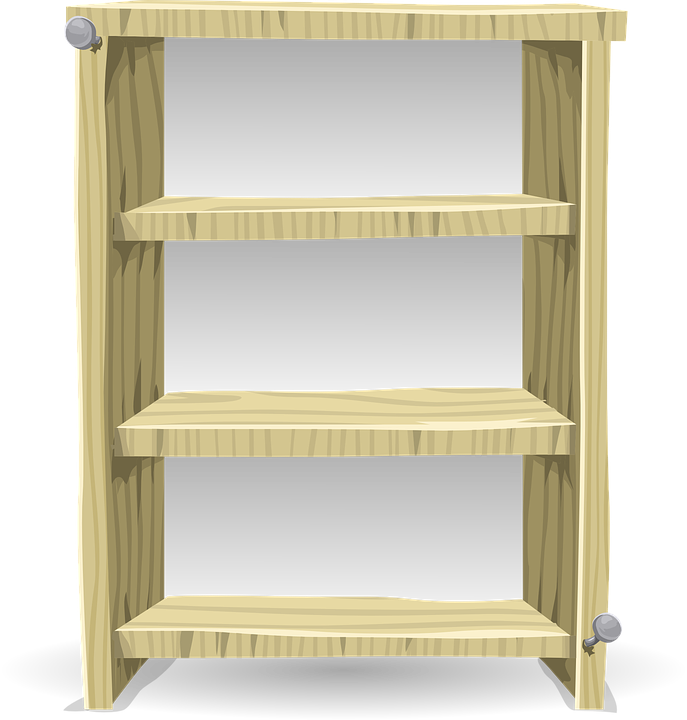 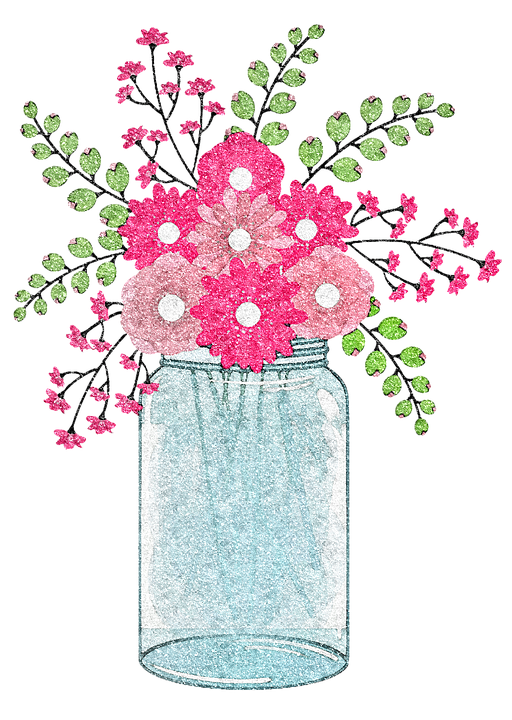 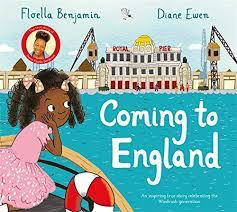 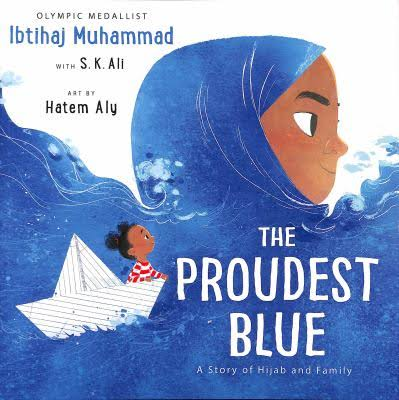 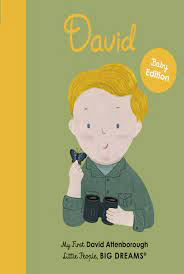 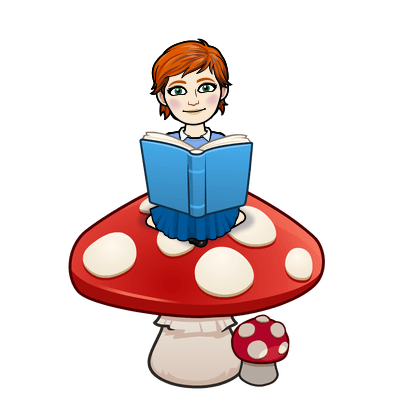 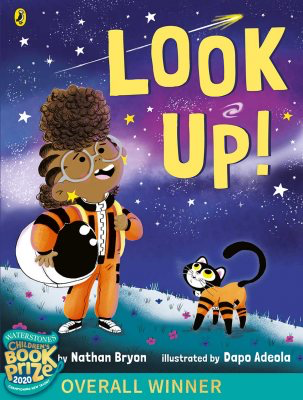 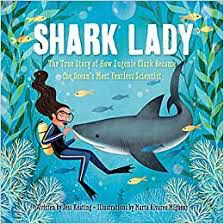 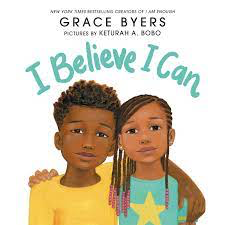 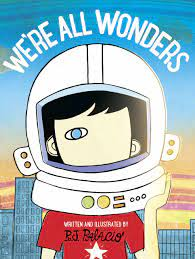 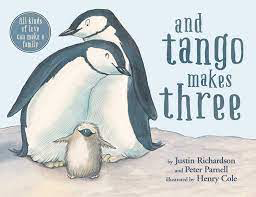 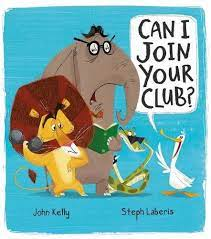 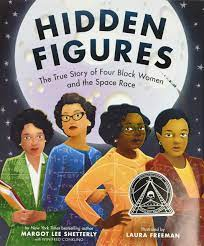 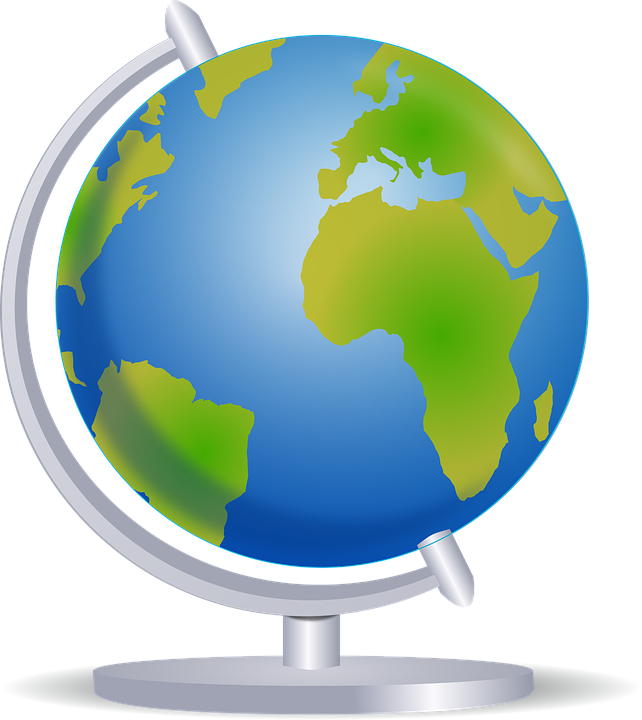 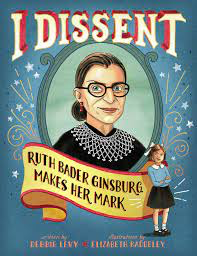 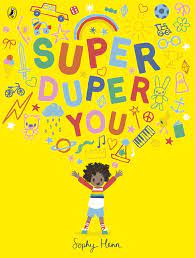 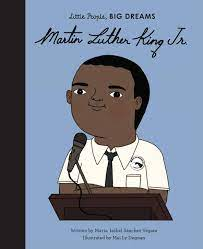 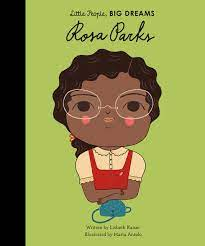